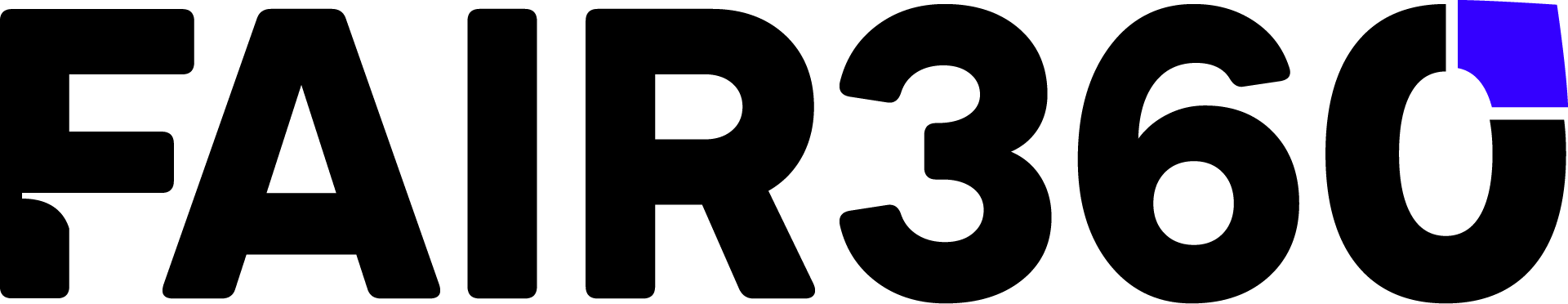 Step 1
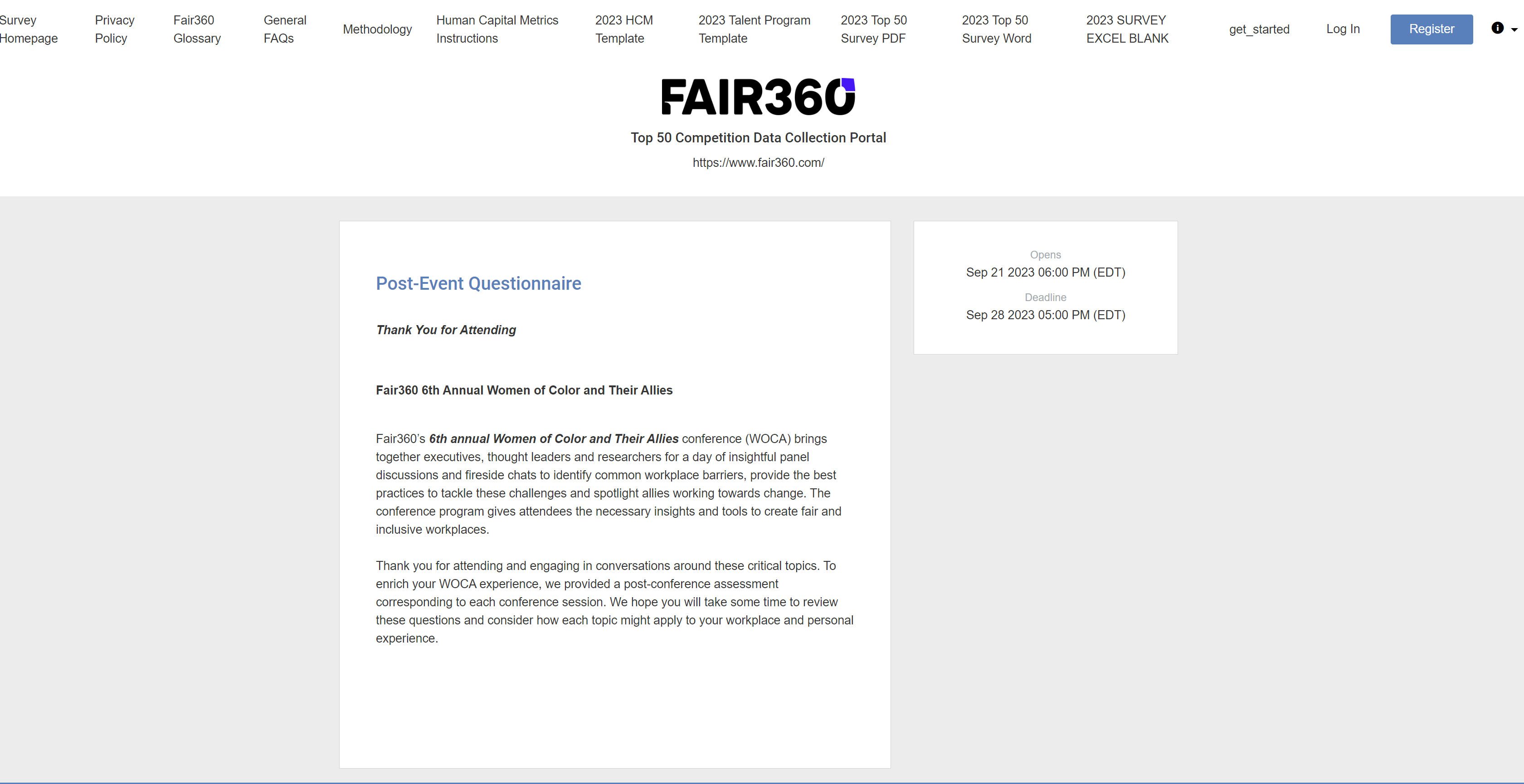 Register if it’s your first attempt at completing the survey. Otherwise, login using your previous credentials, which will direct you to step 6.
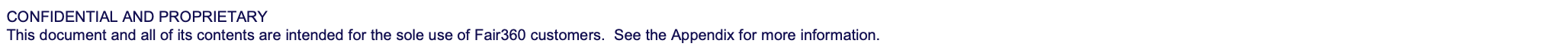 1
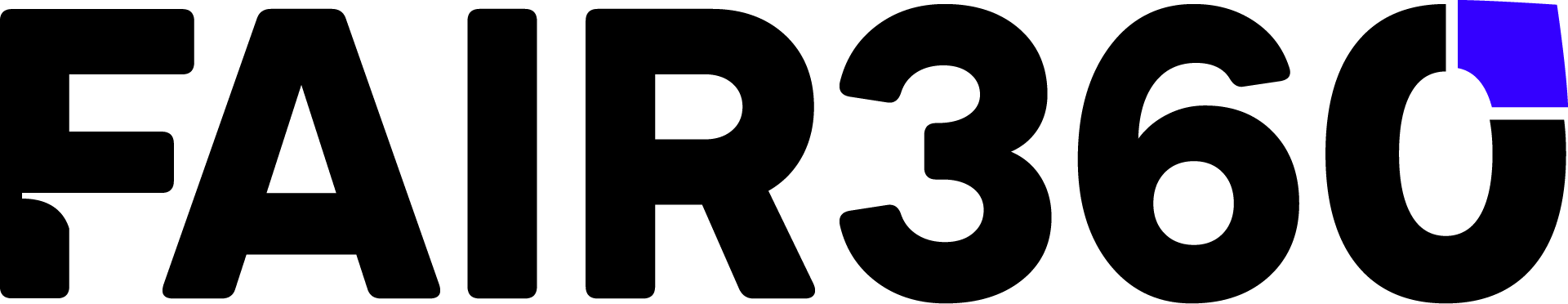 Step 2
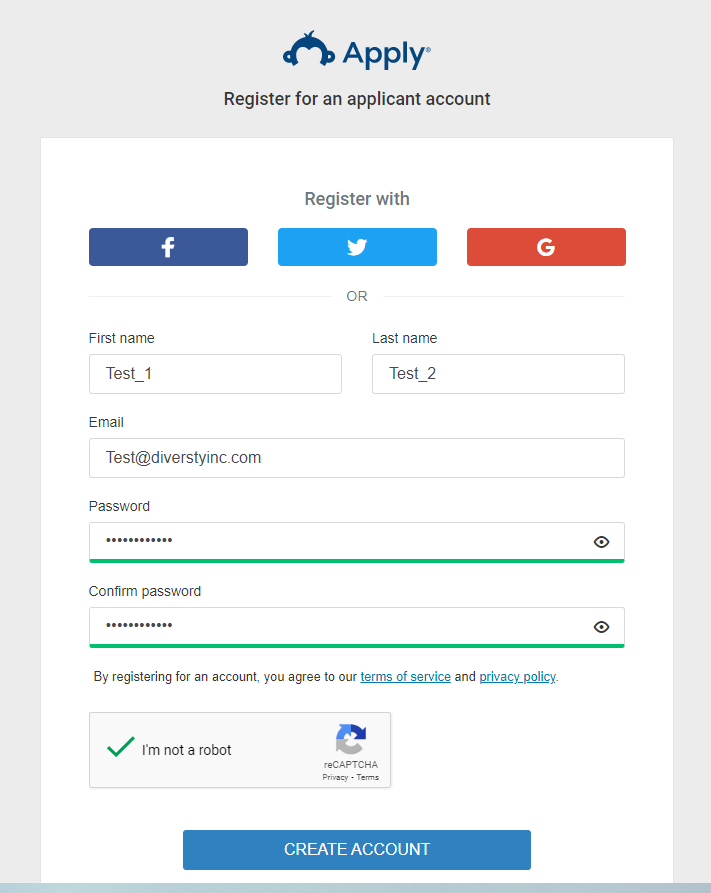 Enter the submitter’s info and then create an account for your organization.
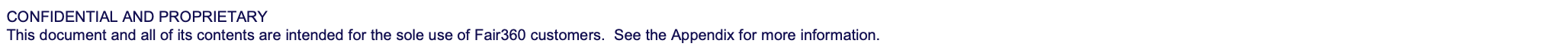 2
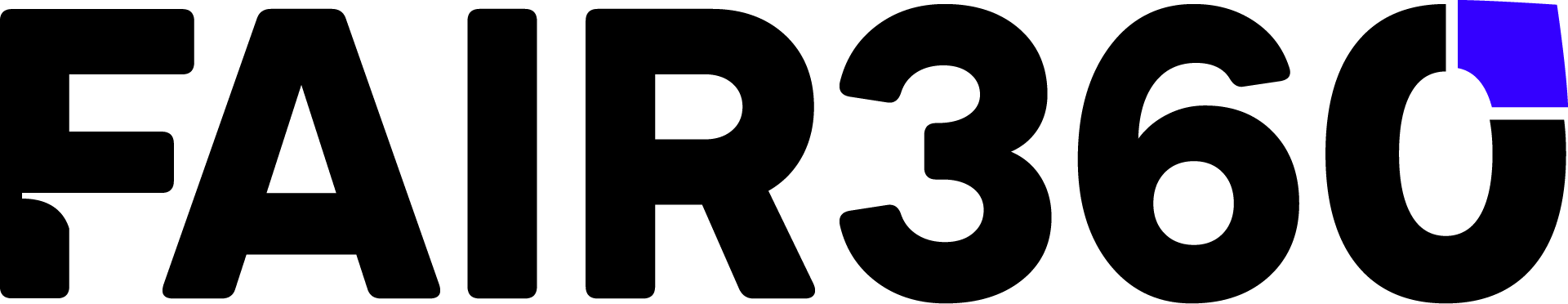 Step 3
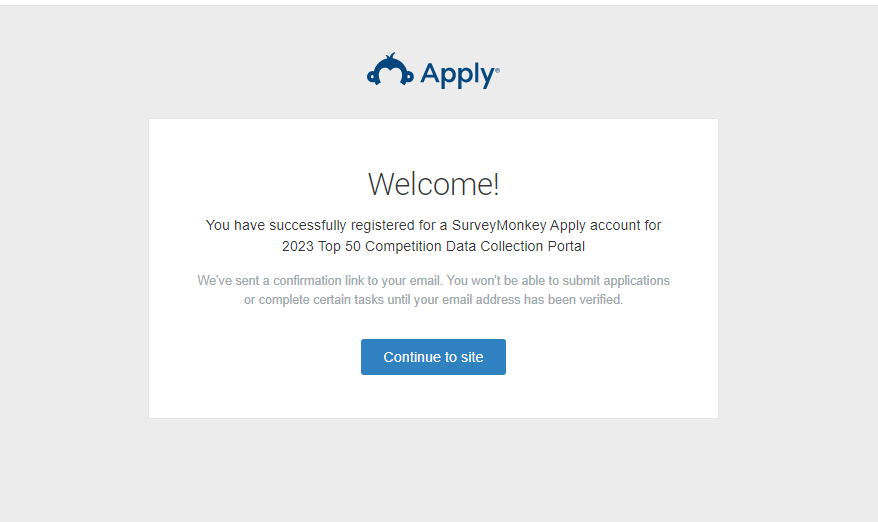 2. Verify your email
1. Click here
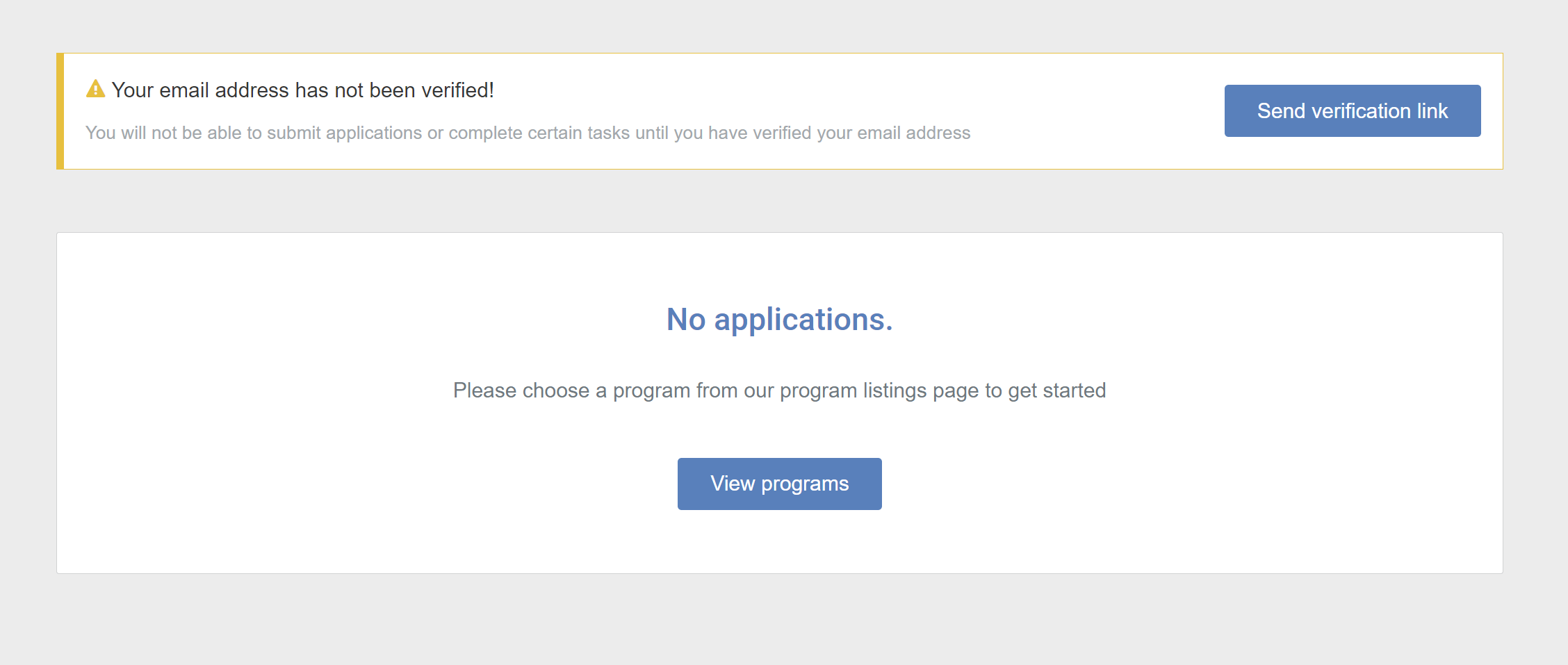 3. Then click here
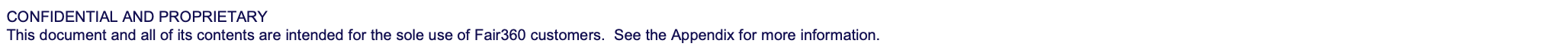 3
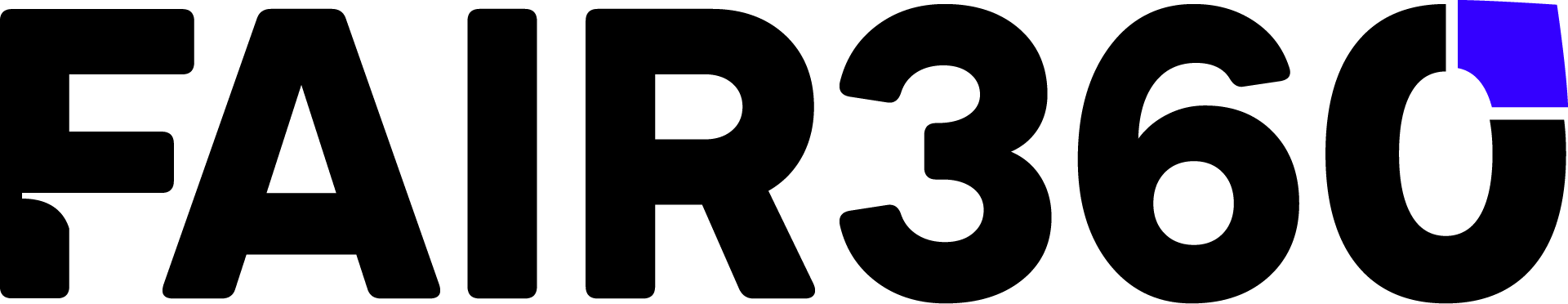 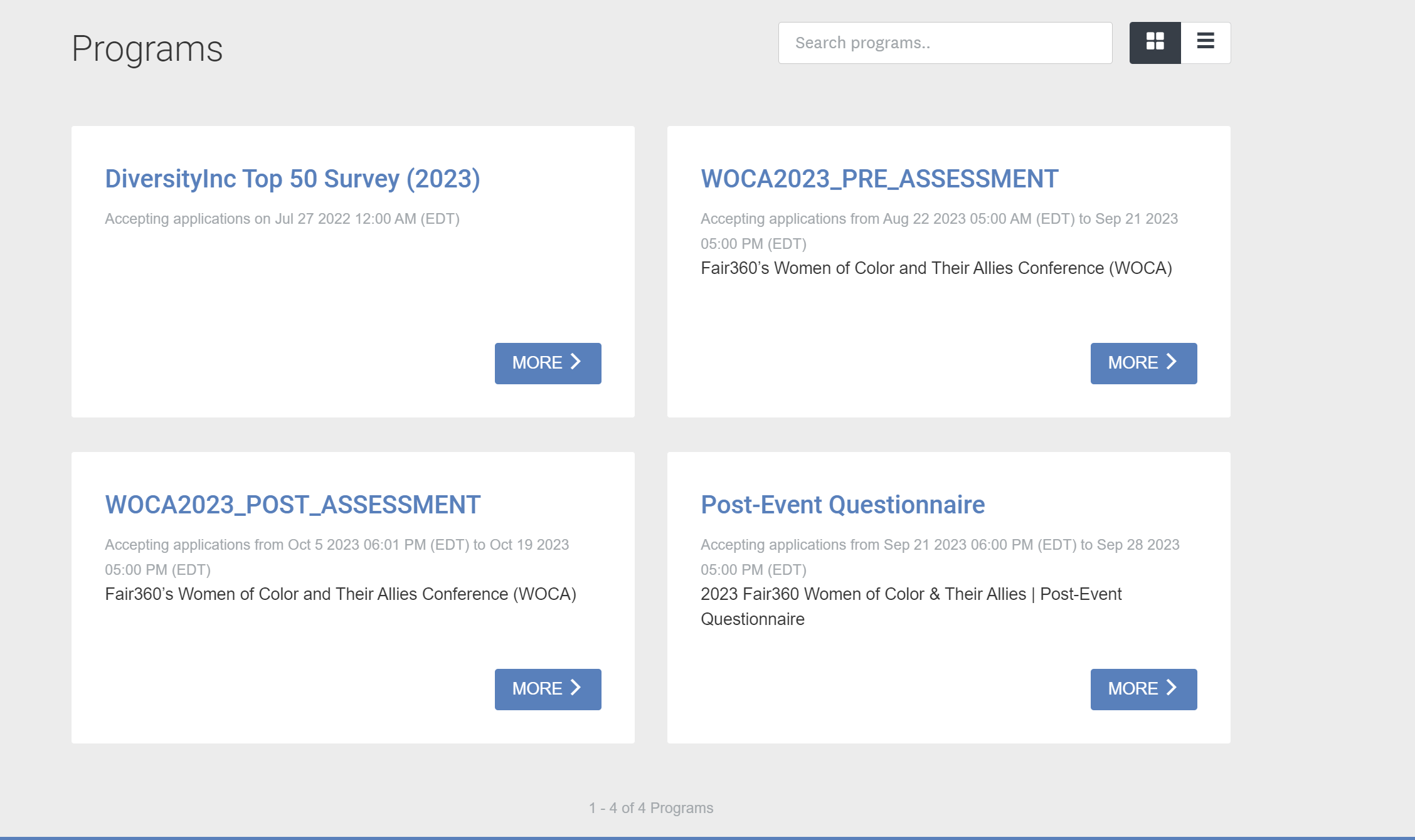 Step 4
1. Choose the survey you’d like to fill out. For example: WOCA2023_PRE_ASSESSMENT
2. Then click here
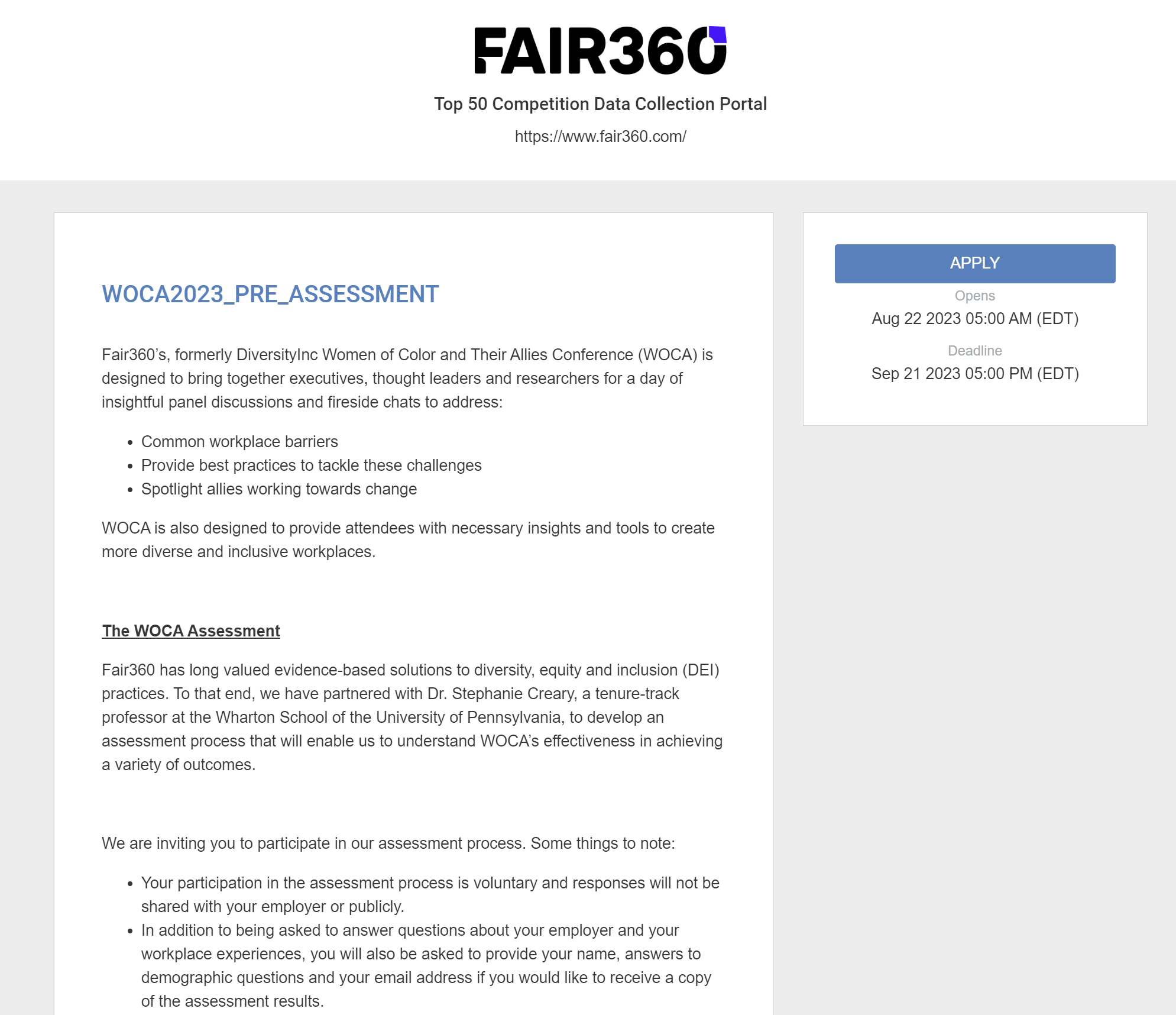 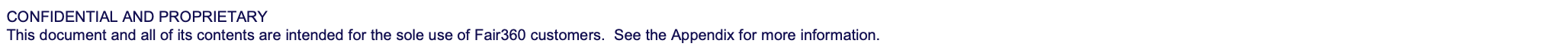 4
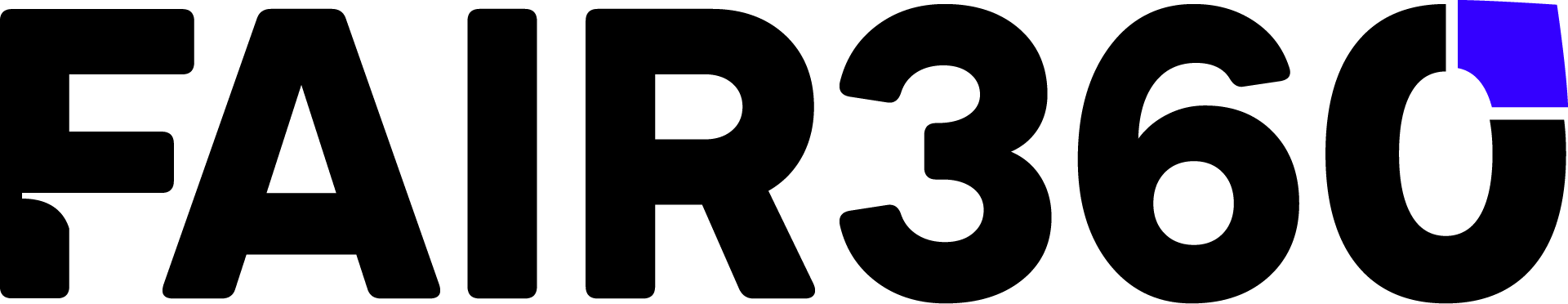 Step 5
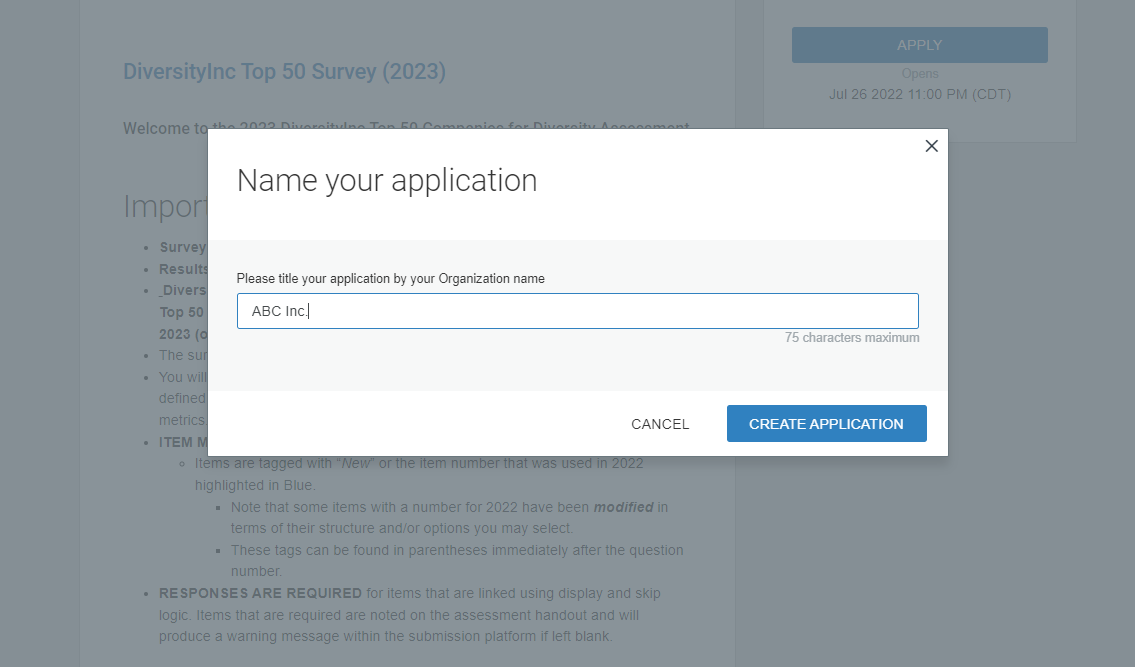 Enter your organization's title and then create the application.
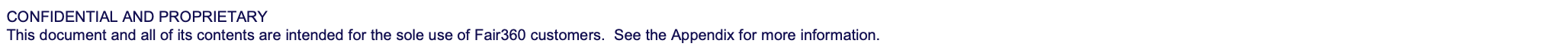 5
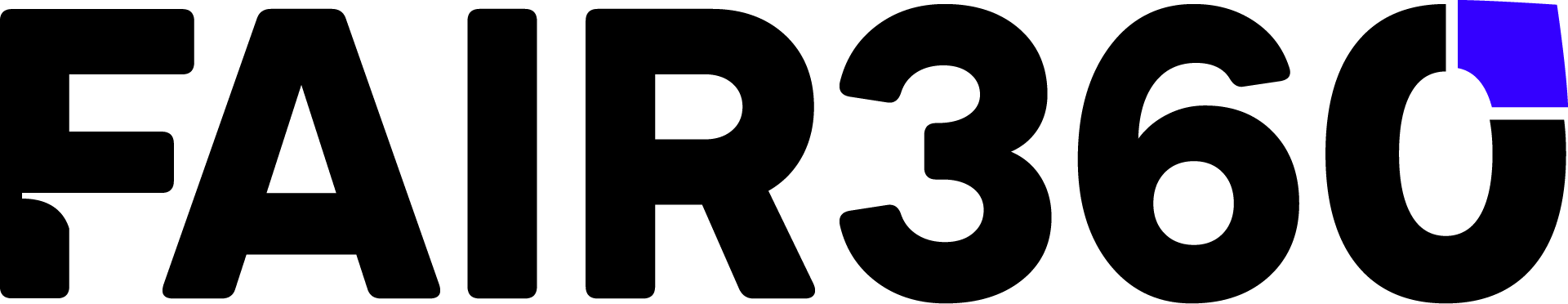 3. Useful information regarding our Methodology, Policy, FAQs, and Instruction
Step 6
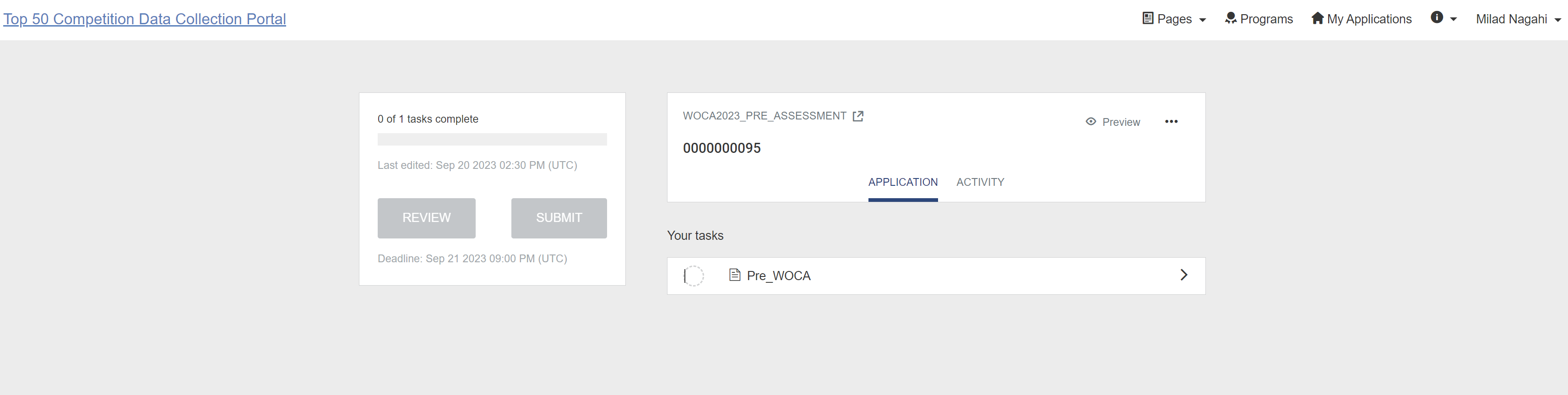 1. You can start inserting data in the survey
2. You can access your credentials and application status in top toolbar
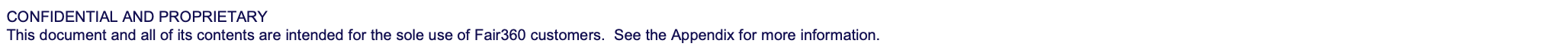 6
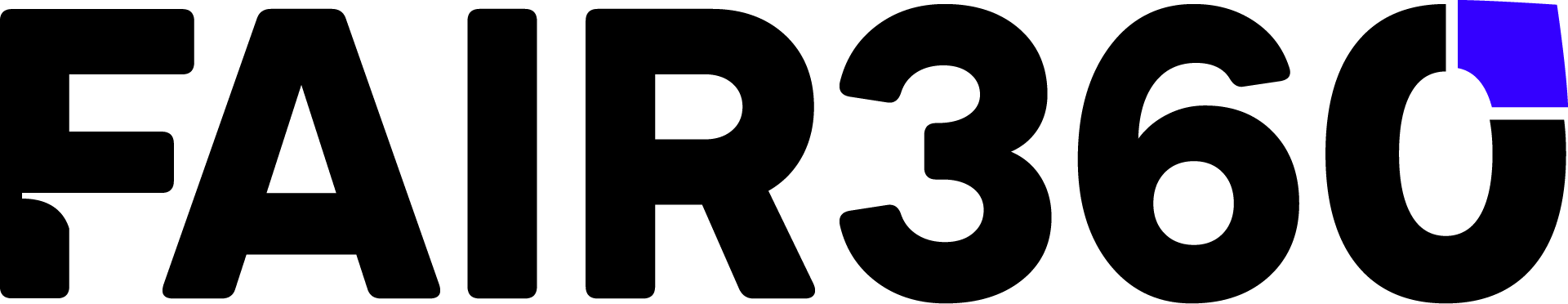 Step 7
1. You can invite collaborators
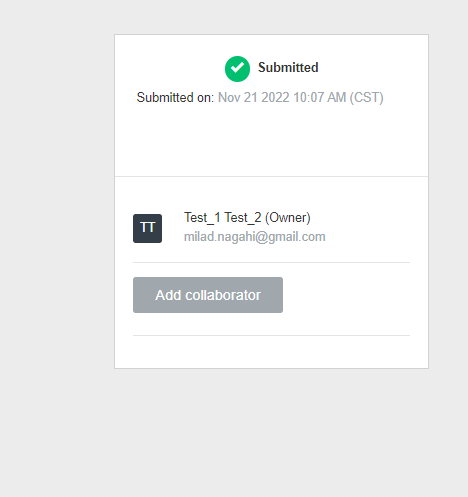 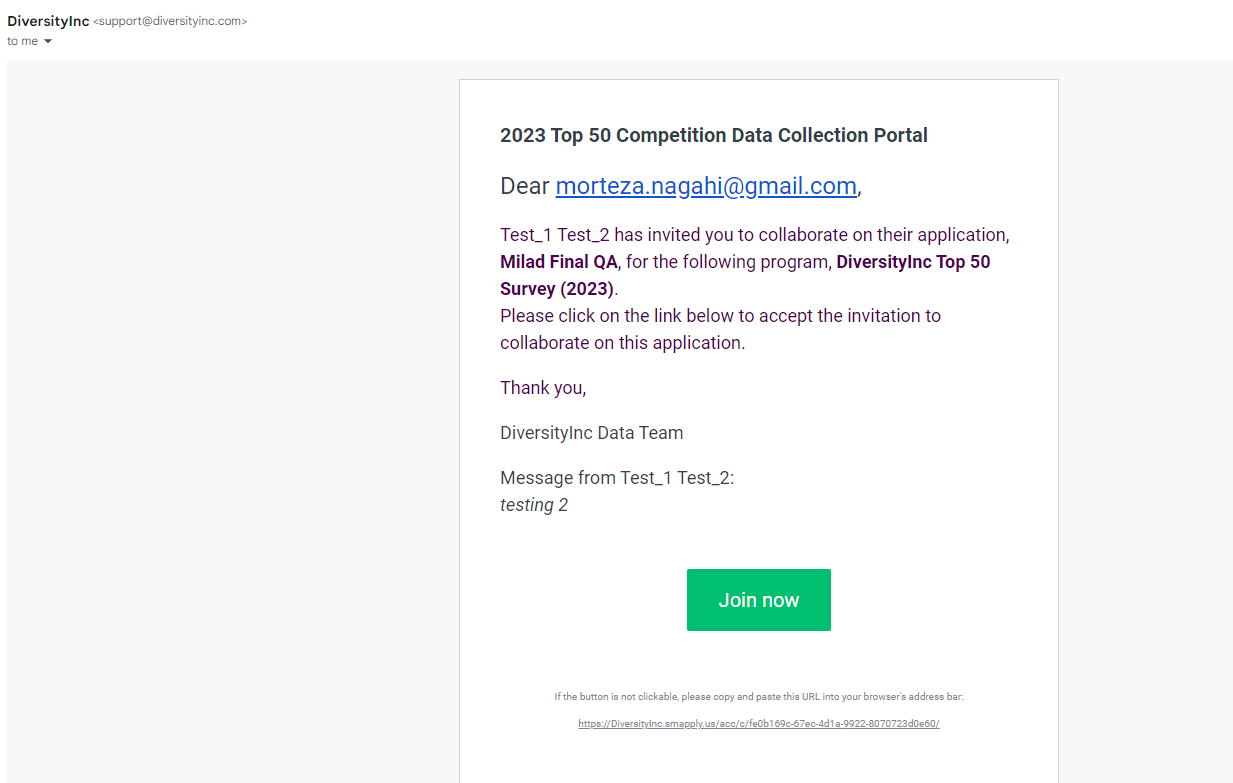 ABC Inc.
2. Use collaborators’ email for the invitation and define the type of access (you can change/ revoke the granted access anytime)
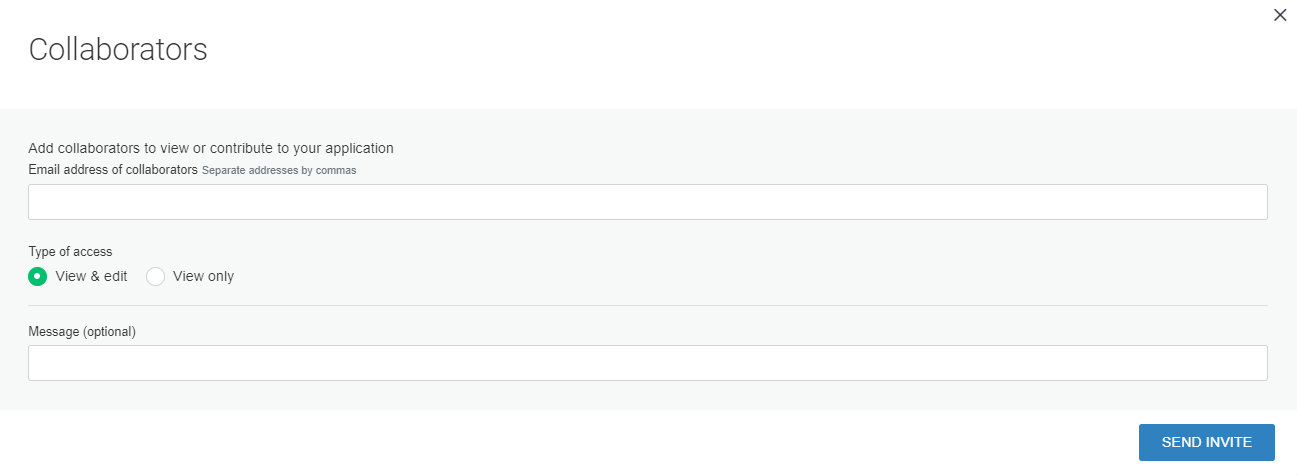 3. Collaborators can join through the provided link
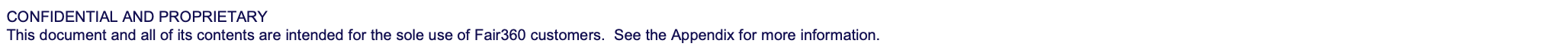 7
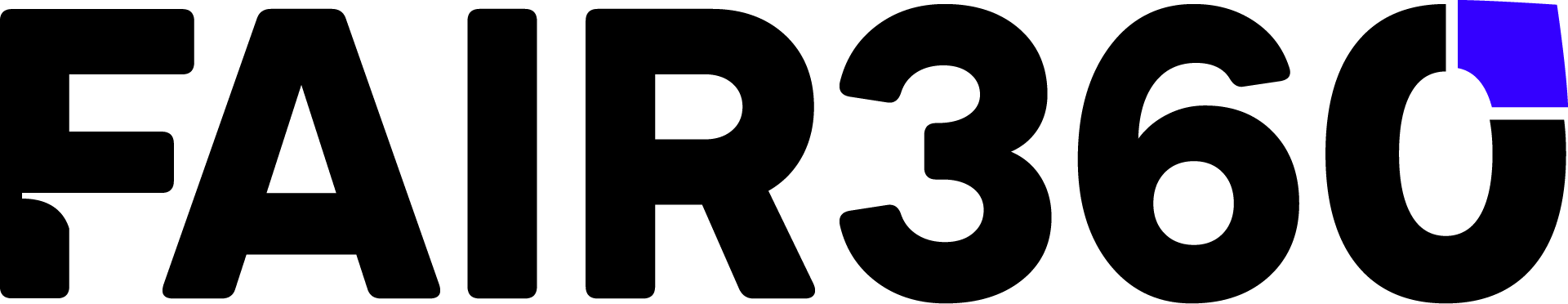 Questions?Please email us attop50@fair360.com
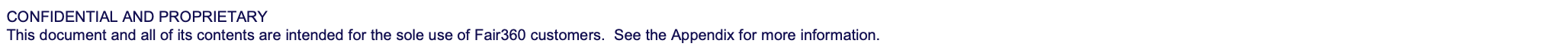 8
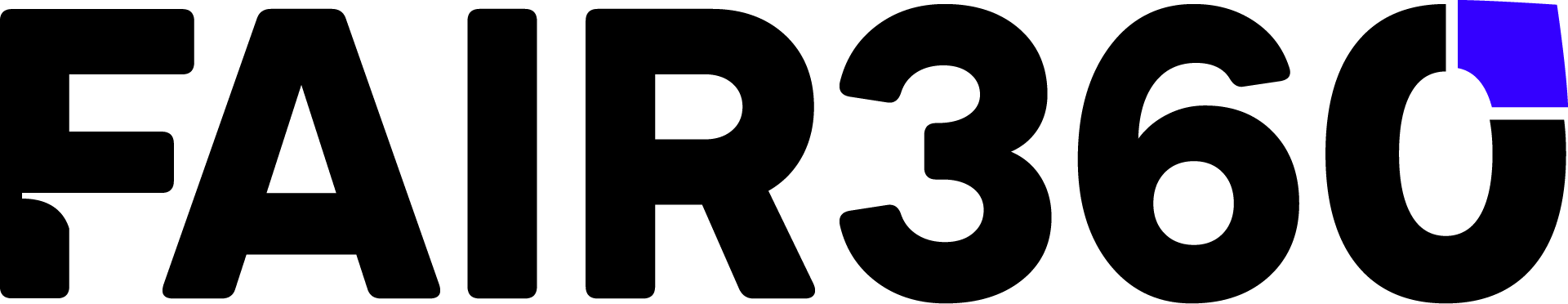 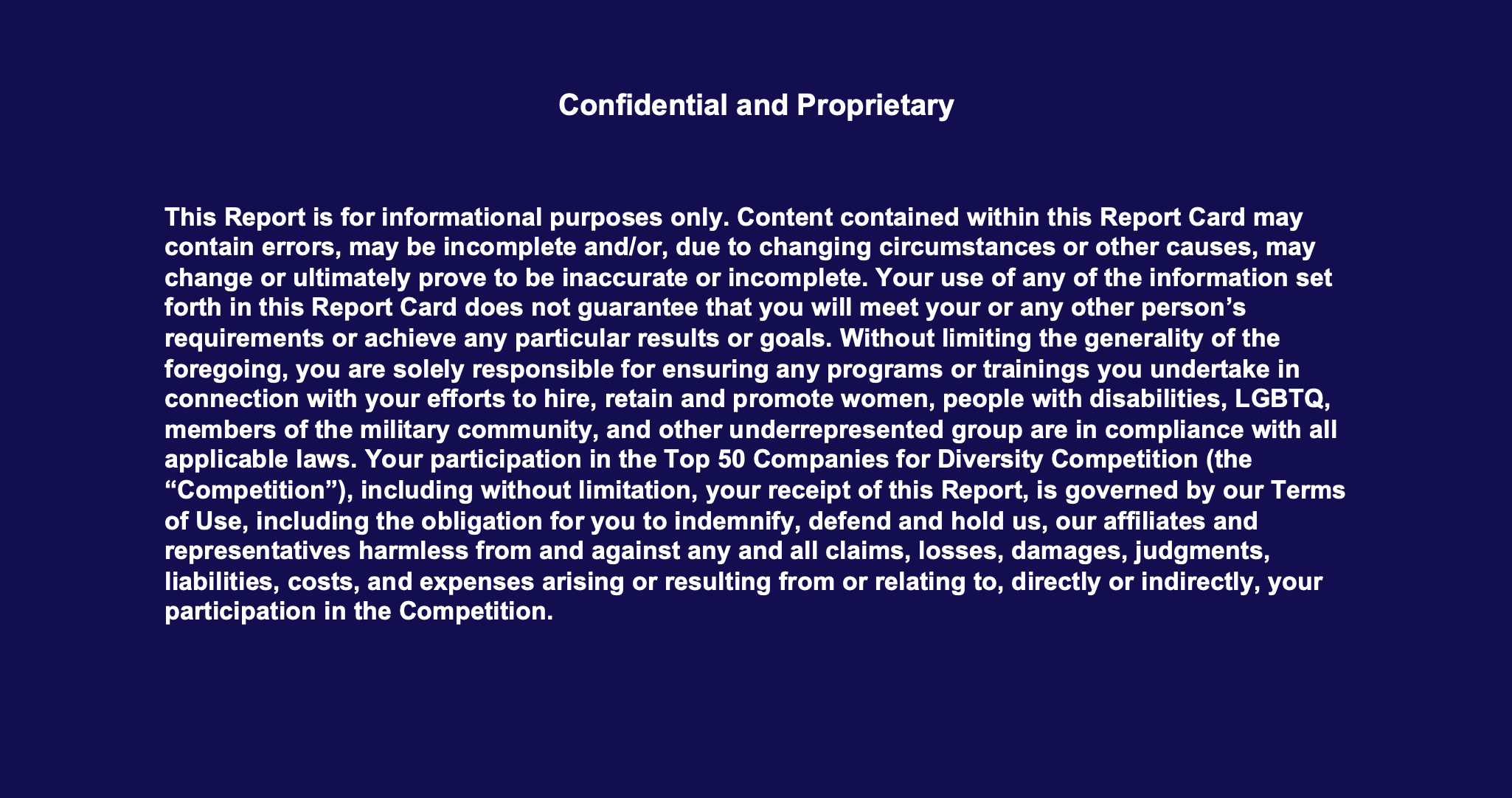 Questions?Please email us attop50@fair360.comsupport@fair360.com
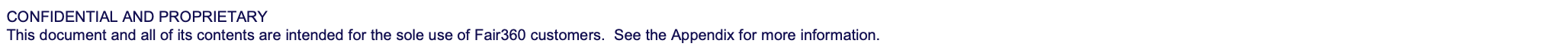 9